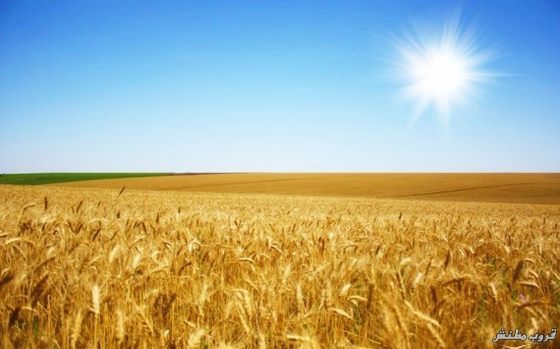 مشروع انتاج 600 كيلو غرام من القمح لصناعة الخبز.
ينتج 600 كيلو غرام من الدقيق حوالي 960 كيلو غرام خبز أي 200 ربطة خبز
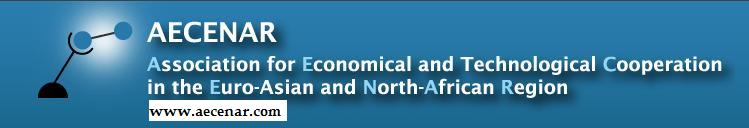 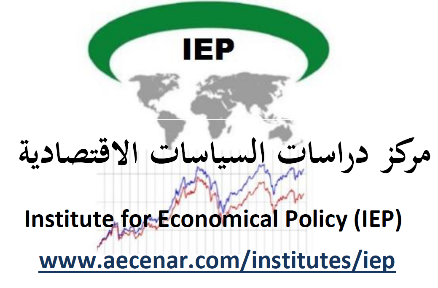 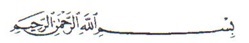 رش المبيدات
جرار زراعي لفلاحة الارض
عملية بذر حبوب القمح
عملية التسميد
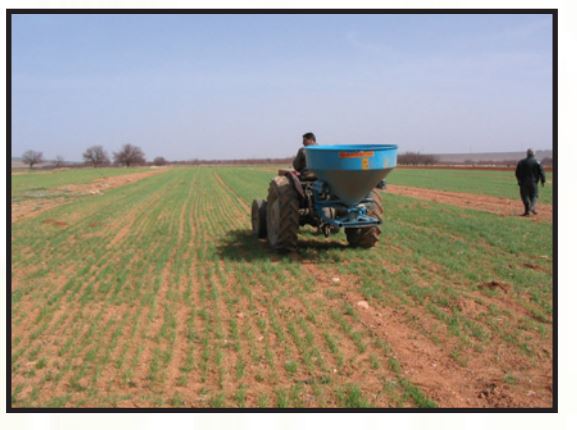 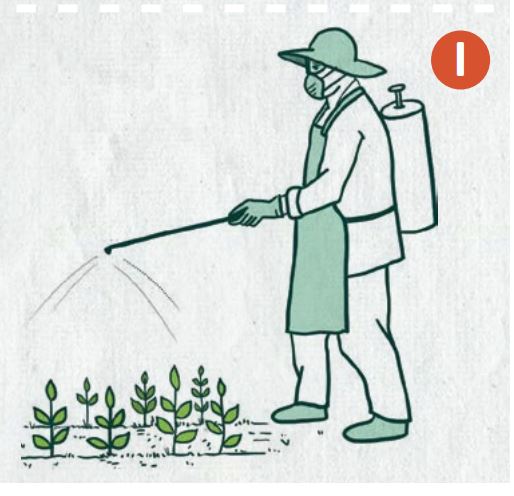 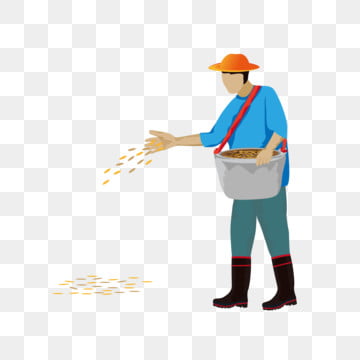 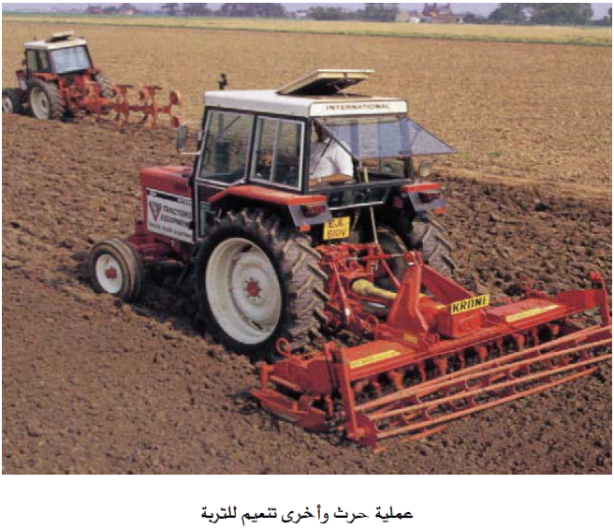 مشروع زراعة القمح
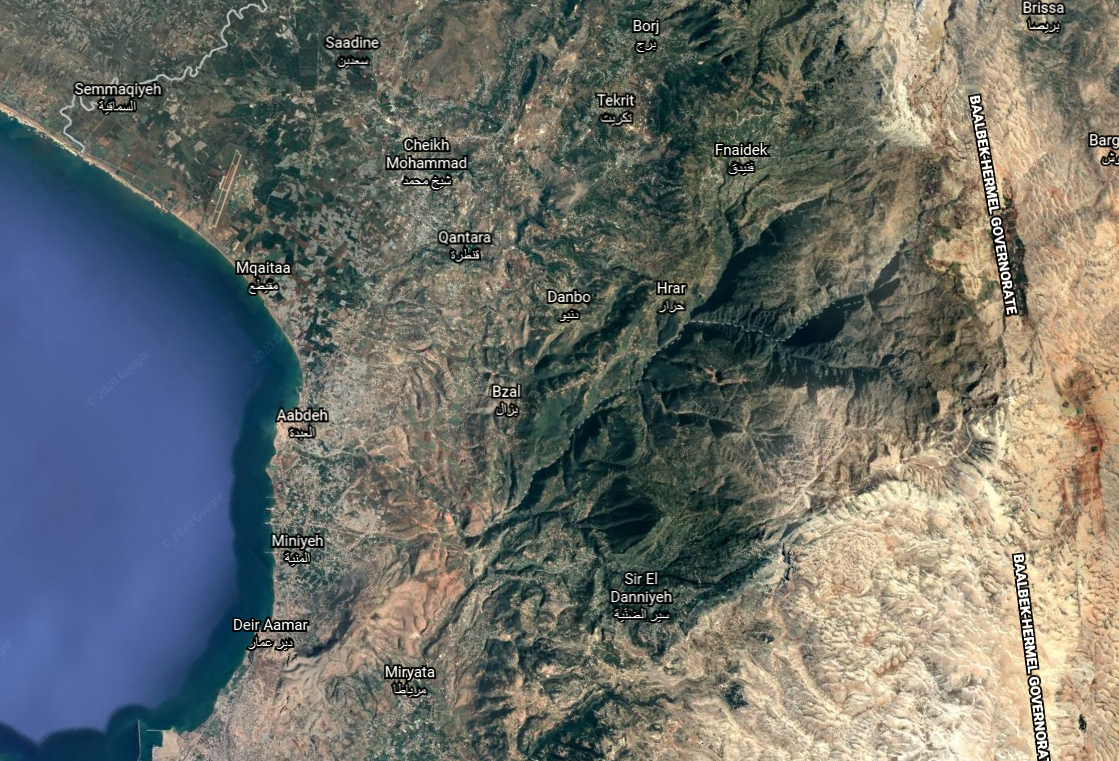 الهدف:
الهدف من هذا المشروع هو انتاج القمح و استخدامه لصناعة الخبز ليكون هناك اكتفاء ذاتي و عدم الاعتماد على الاستيراد
نحتاج أرض بمساحة: 
10 m x 10 m =
 1000 m2 
على ارتفاع 1900 m
حصادة القمح التي بدورها تقوم برط القمح بحزم و وضعها جانبا
الدرّاسة: نضع في الدرّاسة حزم القمح التي حصلنا عليها من الحصّادة و تقوم الدرّاسة بفرز التبن و حبات القمح كل منها على حدا و نحتاج عامل لوضع حزم القمح في الدرّاسة و أيضا تقوم الدرّاسة بوضع القمح في شوال
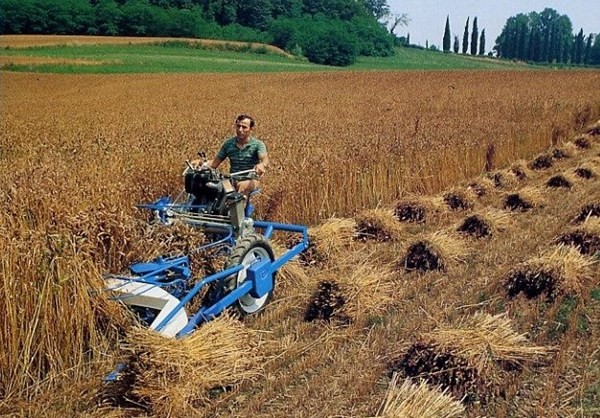 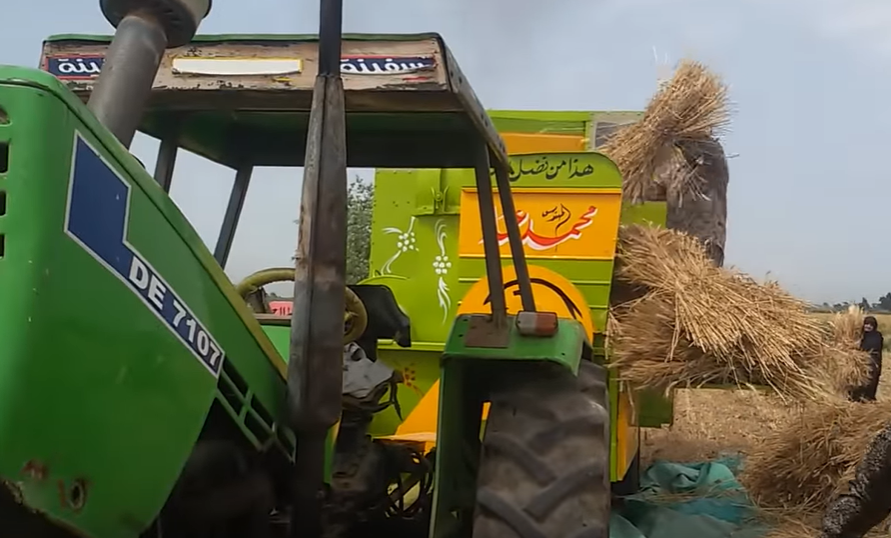 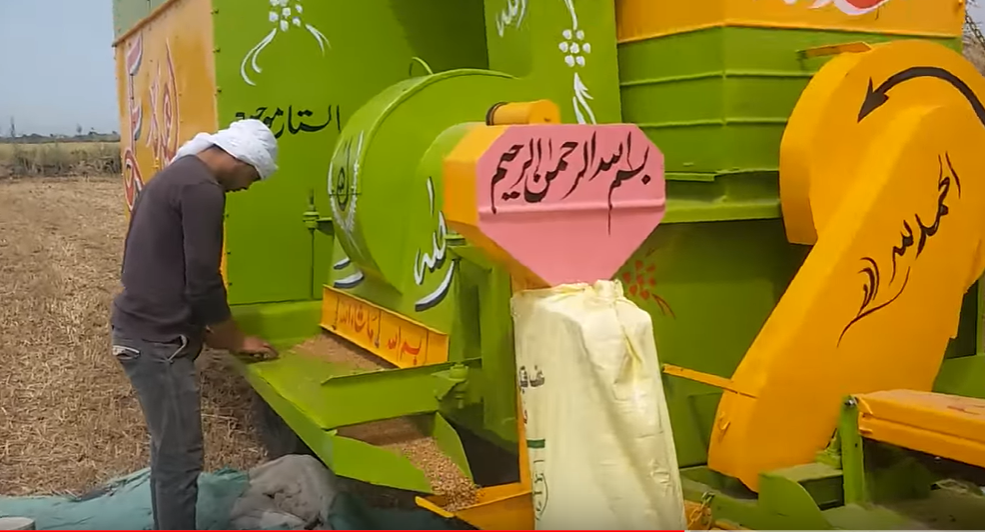 الخطوات التي يجب القيام بها لزراعة القمح
واقع انتاج القمح في لبنان
تكلفة انتاج القمح
نبتة القمح وطريقة زراعتها
يعتبر القمح زراعة إستراتيجية تشكل العمود الفقري للأمن الغذائي
خلال الأعوام الأخيرة انخفضت انتاجية القمح في لبنان بسبب الجفاف من معدل 600 كلغ للدونم الواحد (1 دونم = 1000 متر مربع) إلى ما بين 100 و150 كلغ.
 حجم الإنتاج اللبناني من القمح الصلب ما بين 100 و140 ألف طن بينما تصل حاجته إلى ما بين 450 و550 ألف طن سنويًا. (2012)
يتم تصدير القمح الصلب لأنه لا يصلح لإنتاج الطحين اذاً لبنان لا ينتج غرامًا واحدًا من القمح الطري.
لزراعة القمح نحتاج عدة تقنيات منها : جرار زراعي لفلاحة الأرض، بذور القمح، عامل مختص لرش البذور (اذا لم يكن هناك آلة خاصة للبذار)، سماد، عامل لرش السماد، مبيدات حشرية لتجنب الأمراض التي ممكن أن تصيب القمح، عامل لرش المبيدات، حصادة القمح التي بدورها تقوم برط القمح بحزم و وضعها جانبا و نحتاج لعاملين لتجميع هذه الحزم، الدرّاسة و التي بدورها تقوم بفرز التبن و حبات القمح كل منها على حدا و نحتاج عامل لوضع حزم القمح في الدرّاسة و أيضا تقوم الدرّاسة بوضع القمح في شوال و أخيرا عاملين لجمع شوالات القمح.
يُزرع القمح على ارتفاع 1900 متر عن سطح البحر لذالك لا يحتاج لنظام ري فالثلوج كافية أن تُسقي الأرض. و نوع القمح المستخدم لانتاج الخبز يُسمى السلموني و هذا النوع لا يعيش الا في الطقس البارد.
كل دونم ينتج حوالي 150 كيلو غرام من القمح ان لم يكن هناك هطول ثلوج/أمطار كافية أما في أحسن الحالات يمكن أن ينتج حوالي 600 كيلو غرام و بالتالي يمكن بيع 600 كيلو غرام من القمح ب 900,000 ألف ليرة لبنانية، اذا فرضنا أن سعر الكيلو ب 1500 ليرة لبنانية.
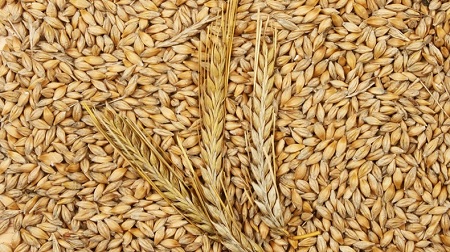 يصنف القمح إلى عدة أنواع تبعاً للفصل والوقت التي تتم زراعته به، فالقمح الشتوي يُزرع بالخريف ويتم حصاده في الربيع أو صيف السنة القادمة تبعاً لموقع الزرع، ويكون وفيراً، بينما القمح الربيعي فَيُزرع بالربيع ويحصد بالخريف ويمتاز بقدرته على تحمل ظروف الجفاف، ومن هذه الأنواع: القمح الطري أو الشائع ( بالإنجليزية: Common wheat) الذي يستخدم في صناعة الخبز.
يمكن زراعة حوالي 130 الى 150 كلغ في الهكتار الواحد بالنسبة للمناطق الجافة والحارة, 150 الى 170 كلغ بالنسبة المناطق الرطبة ويمكن زراعة كذلك 200 كلغ من القمح اوالشعير في الهكتار بالنسبة للمناطق السقوية.
يمكن بذر بذور القمح على عمق 3 الى 4 سم في بعض الأحيان أو زيادة العمق الى 4 _ 5 سم بالنسبة للمناطق التي تعرف بخطر الطيور أو المناطق الباردة التي سيتأخر فيها الانبات.
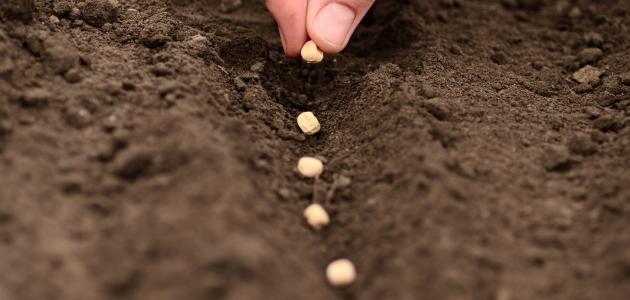 كمية انتاج الخبز
ينتج 600 كيلو غرام من الدقيق حوالي 960 كيلو غرام خبز أي 200 ربطة خبز و النتيجة حصلنا عليها في العملية الحسابية التالية:
التكاليف التفصلية هي في الجدول التالي:
1.6 كيلو خبز 2 رغيف
960 كيلو خبز  1,200 رغيف أي ما يعادل 200 ربطة خبز و في كل ربطة 6 أرغفة
1 كيلو دقيق  1.6 كيلو خبز
600 كيلو دقيق 960 كيلو خبز
Siham Aisha/Aecenar March 2020